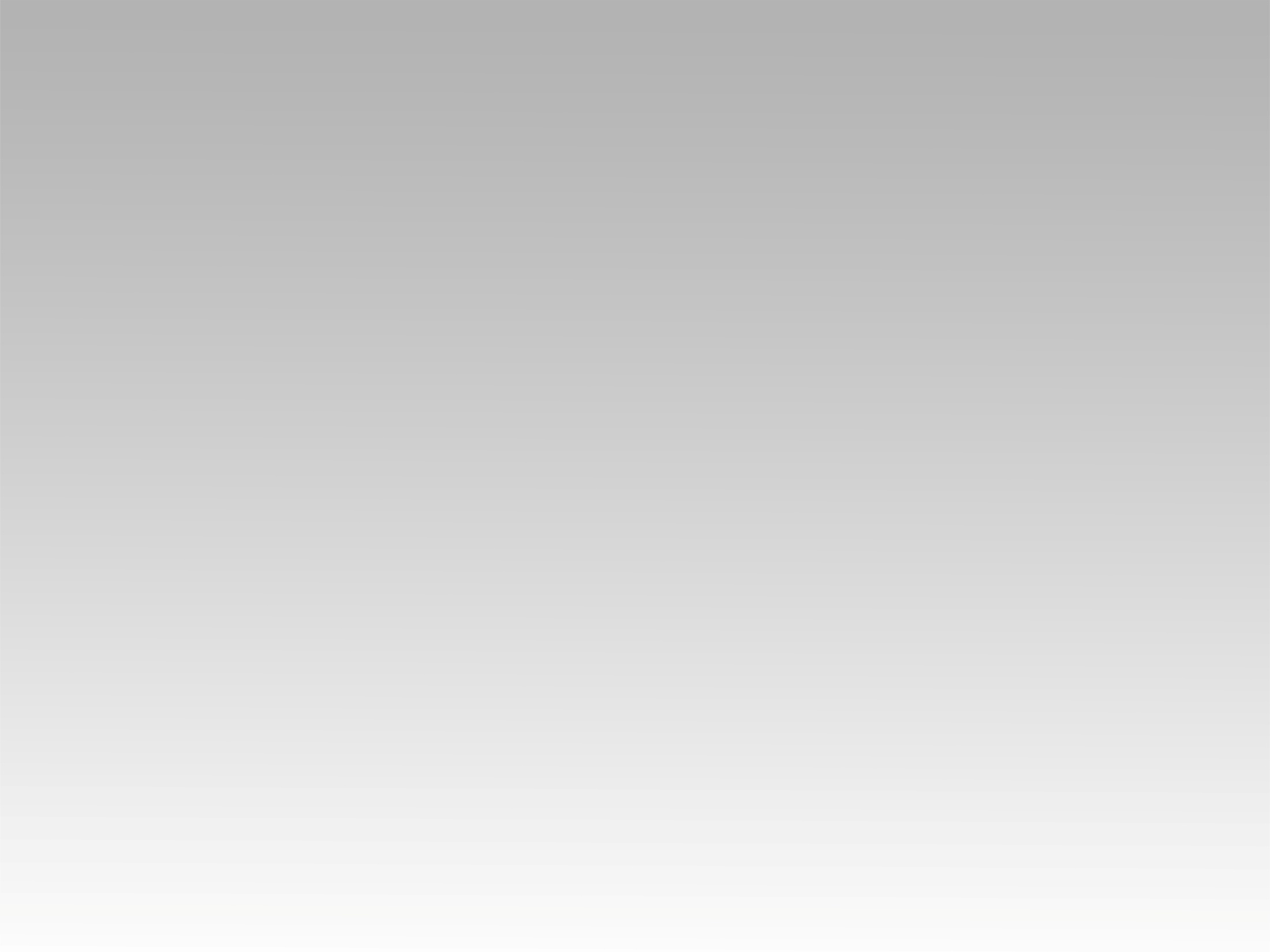 ترنيمة 
ربي للصلب أنت سرت
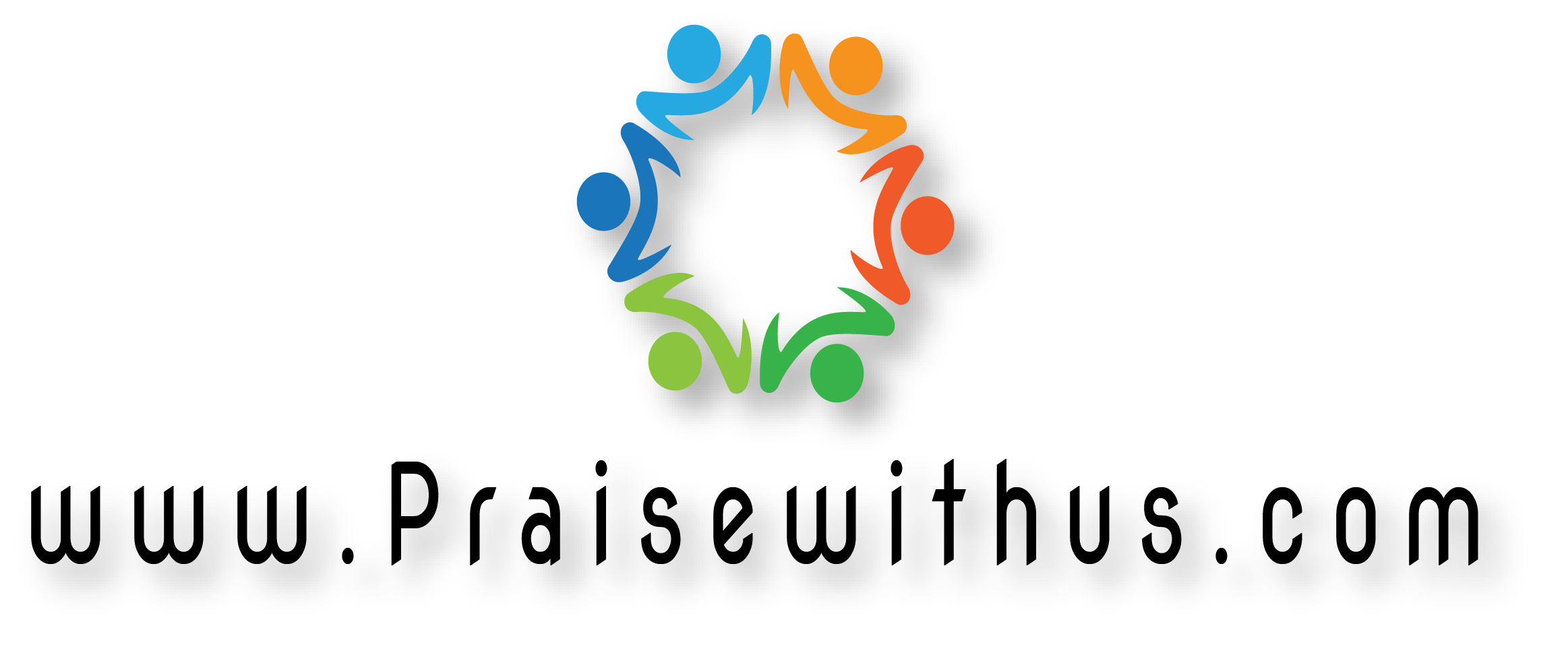 ربي للصلبِ أنتَ سِرتَ 
وحــدَكَ تحـملُ الآلامْ
ليسَ من حـولِكَ صَديقٌ 
تُرِكتَ في ظلامٍ تامْ
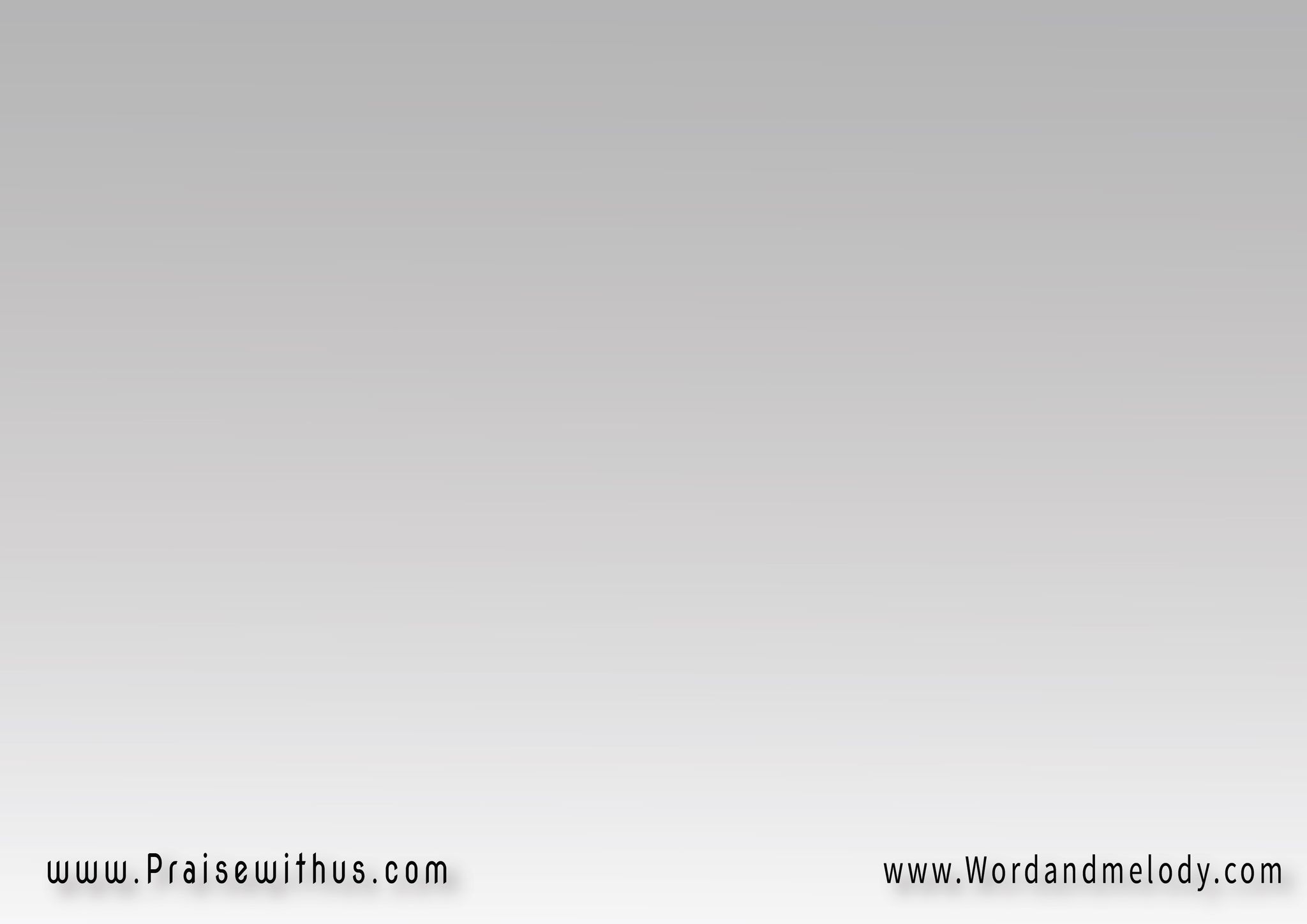 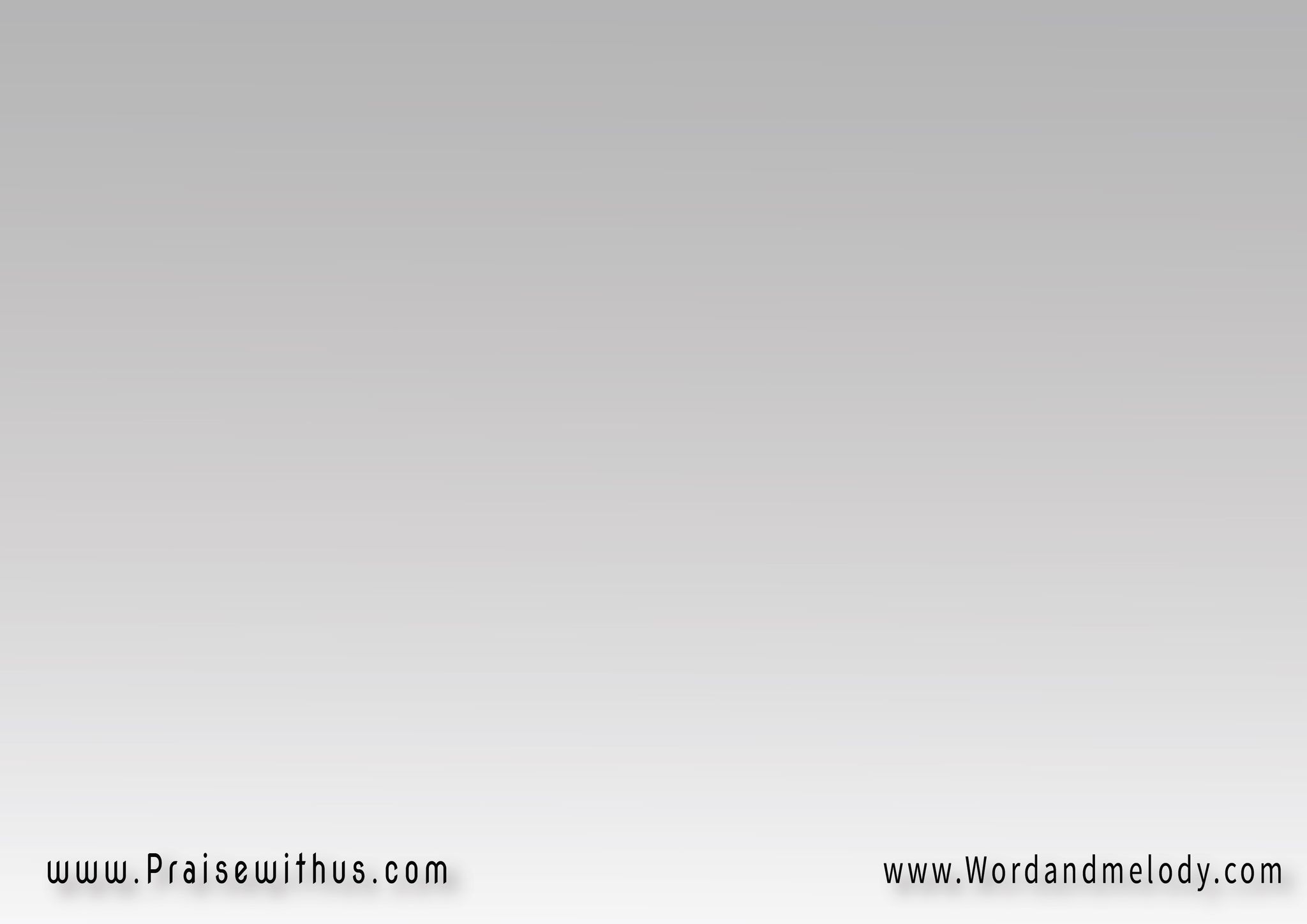 ياربي وإلهي حبُّك المتناهي دعـاكَ للــنزول وقـبول الآلام أيـاربي
يـســوعي آتي عـنـدَ الصليب
 توبتي ودموعي إقبلَنْ ياحبيب
قطراتُ دماكَ بلـسمٌ للجـراحْ
فيك ينتهي حـزني
وماضيَّ والنواحْ
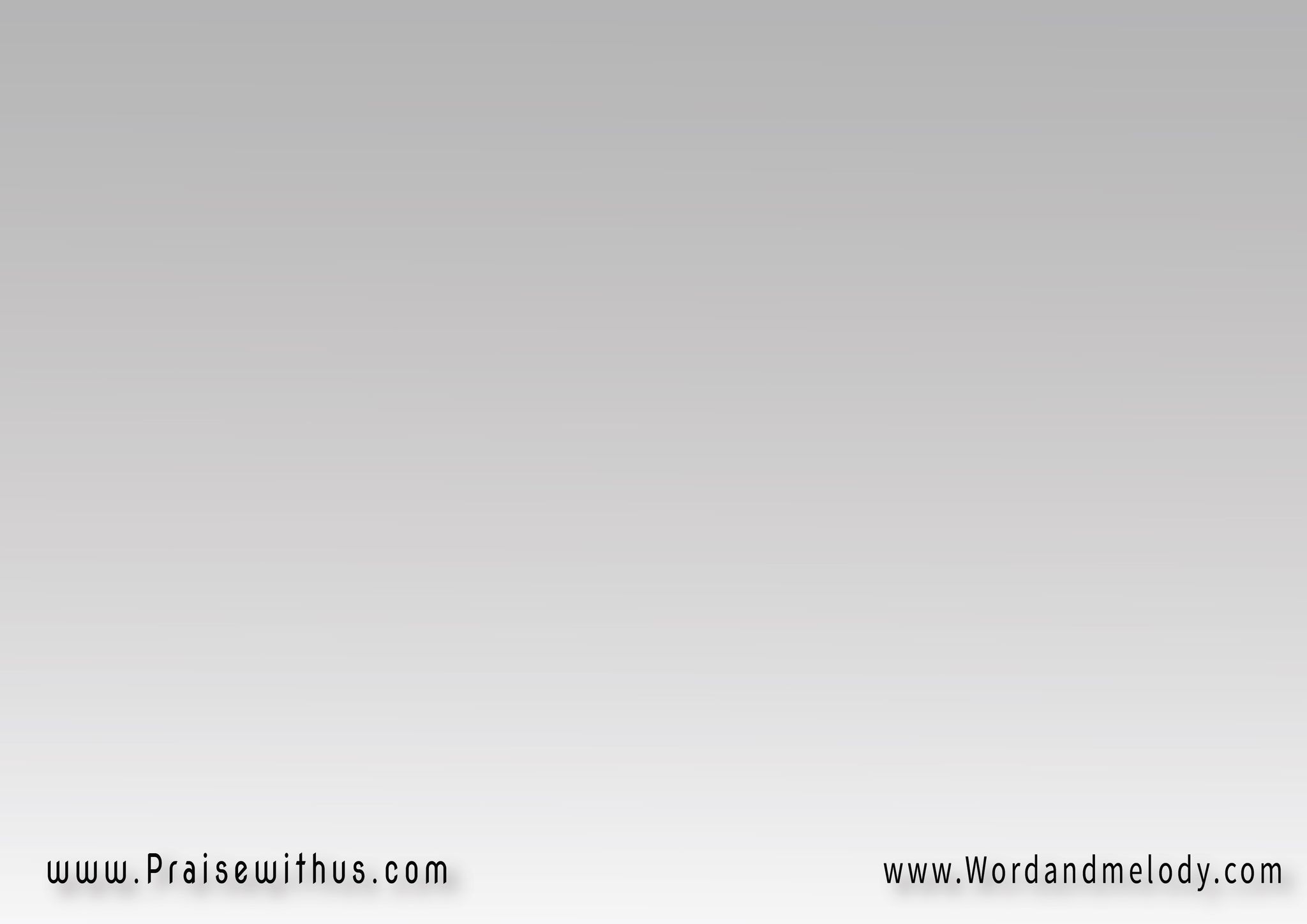 جـئتُ مثـقـلاً بالـذنـْبِ
عـينايَ أعـياها البكاء
جئتَ رفعتَ عني ذنبي 
رافعــاً نفـسي للسماء
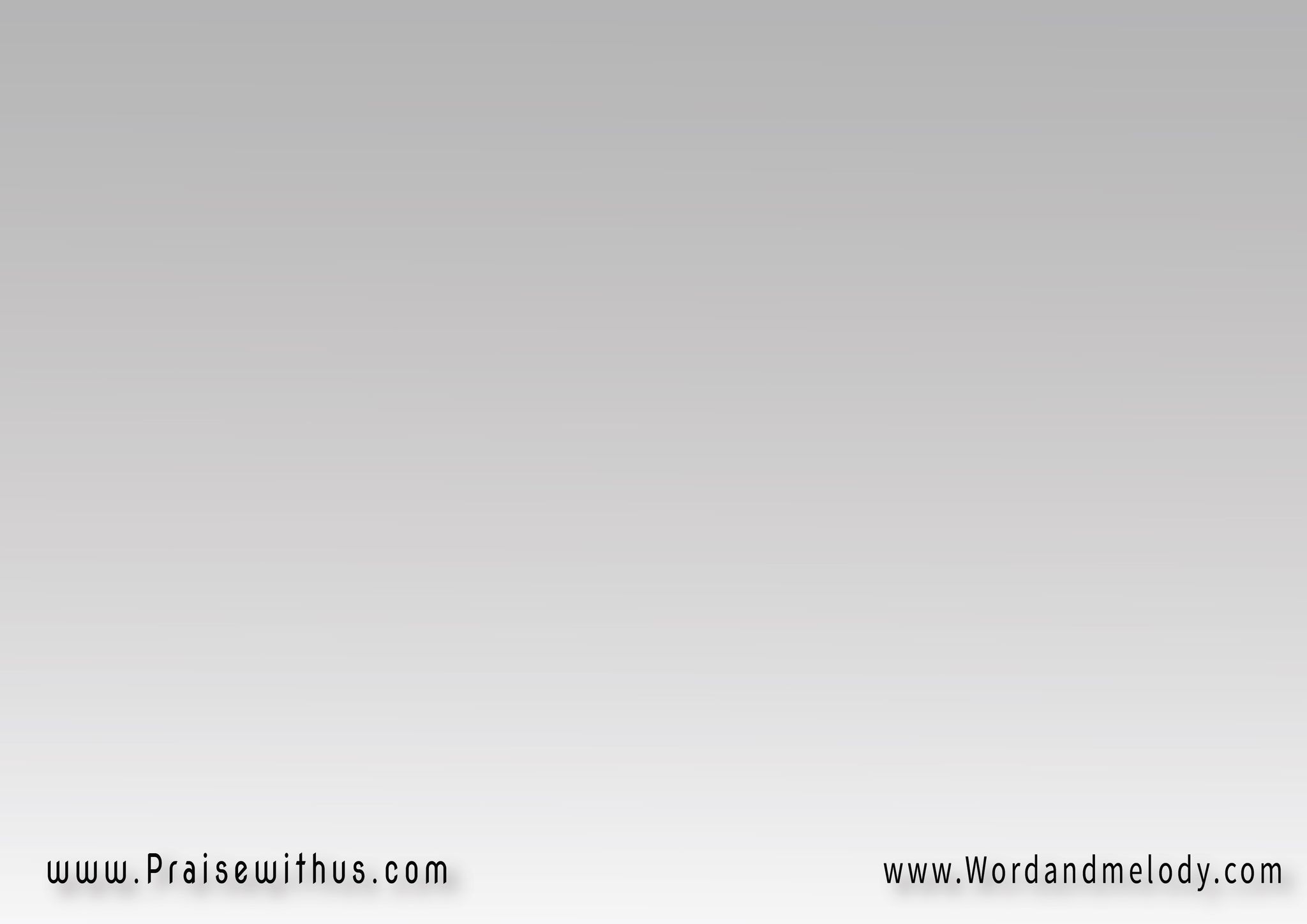 ياربي وإلهـي   حبُّك المتناهي
وهبني الحياة والغفران والنجاة
أيافـادي حـياتي يارجـاءَ الخطاة
فيك ربي ضماني ووصولي للسما
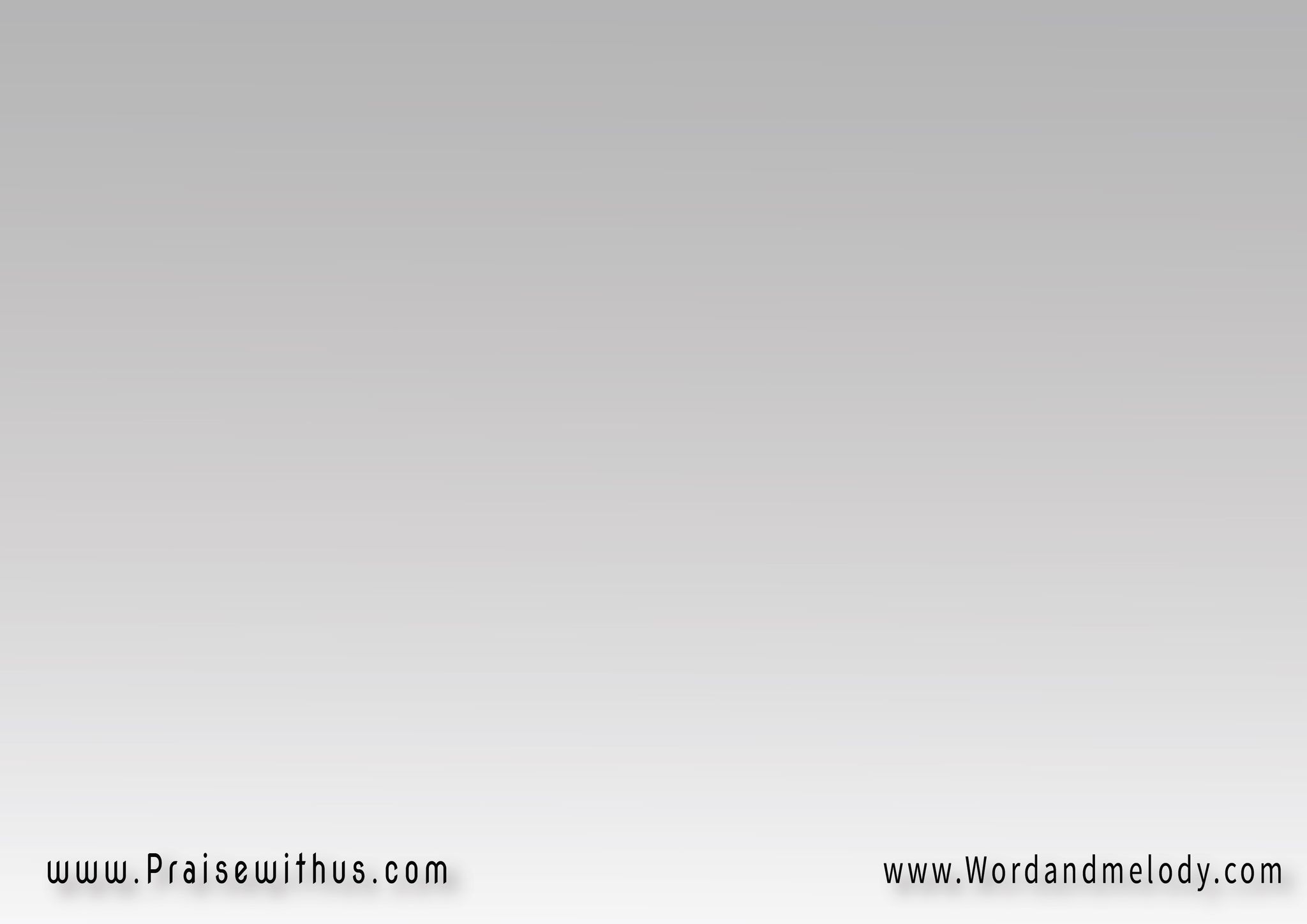 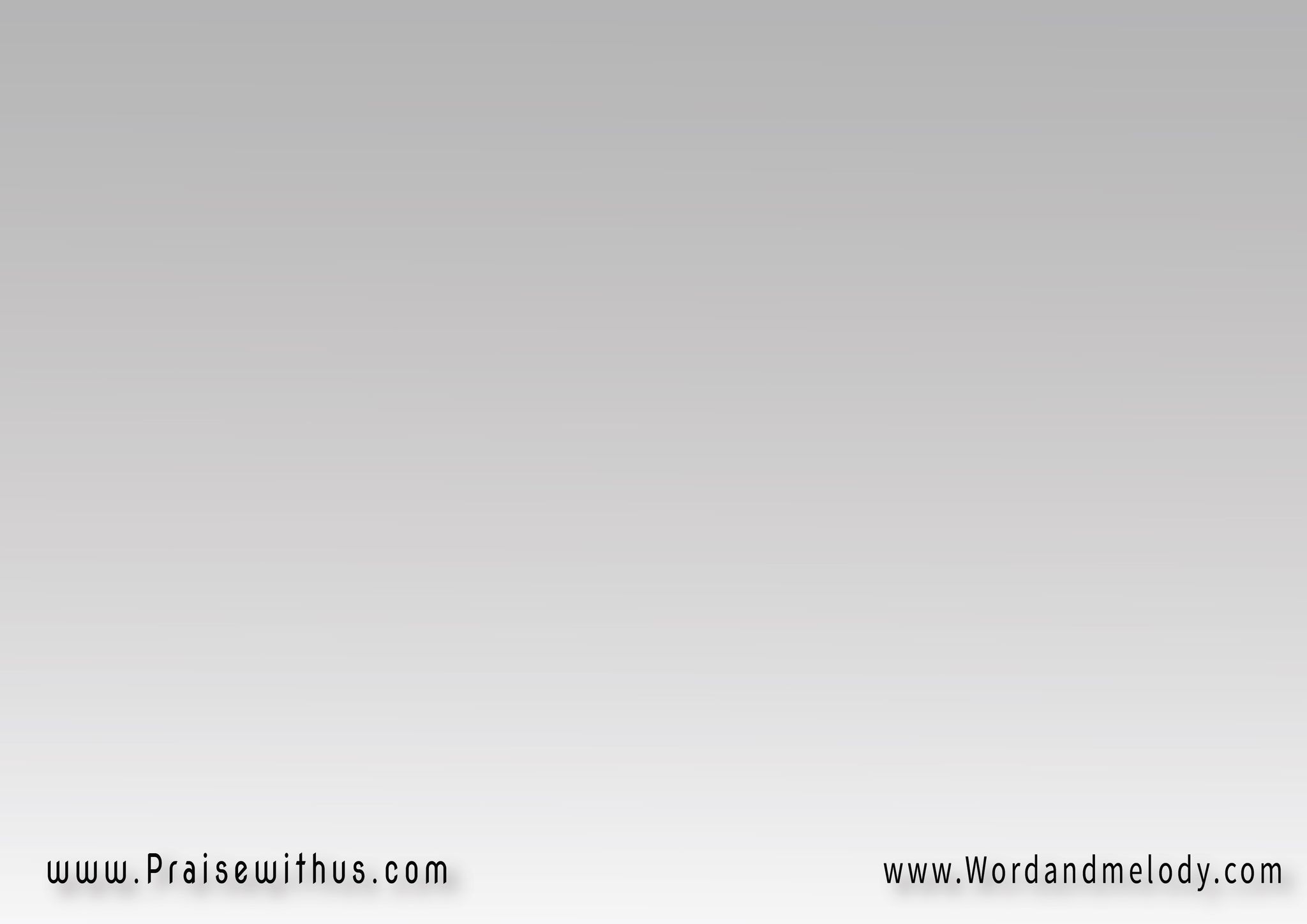 أهديك في صلاتي 
كل مجدٍ وجاه
لكَ وحدكَ أعطي 
كل قلبي والحياة
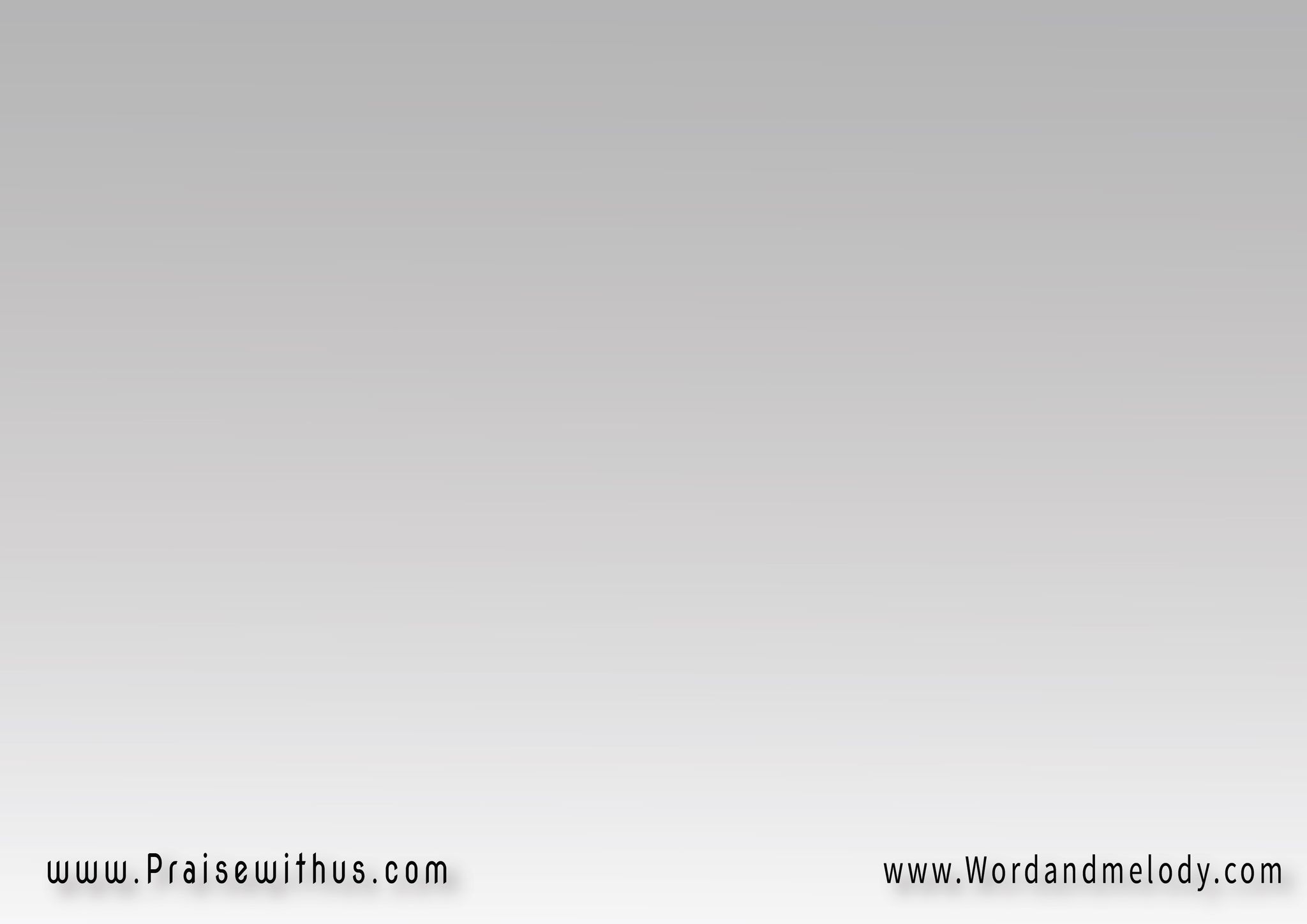 ياربي وإلهـي   حبُّك المتناهي 
وهبني الحياة  والغفران  والنجاة 
لكَ وحدكَ أعطي كل قلبي والحياة
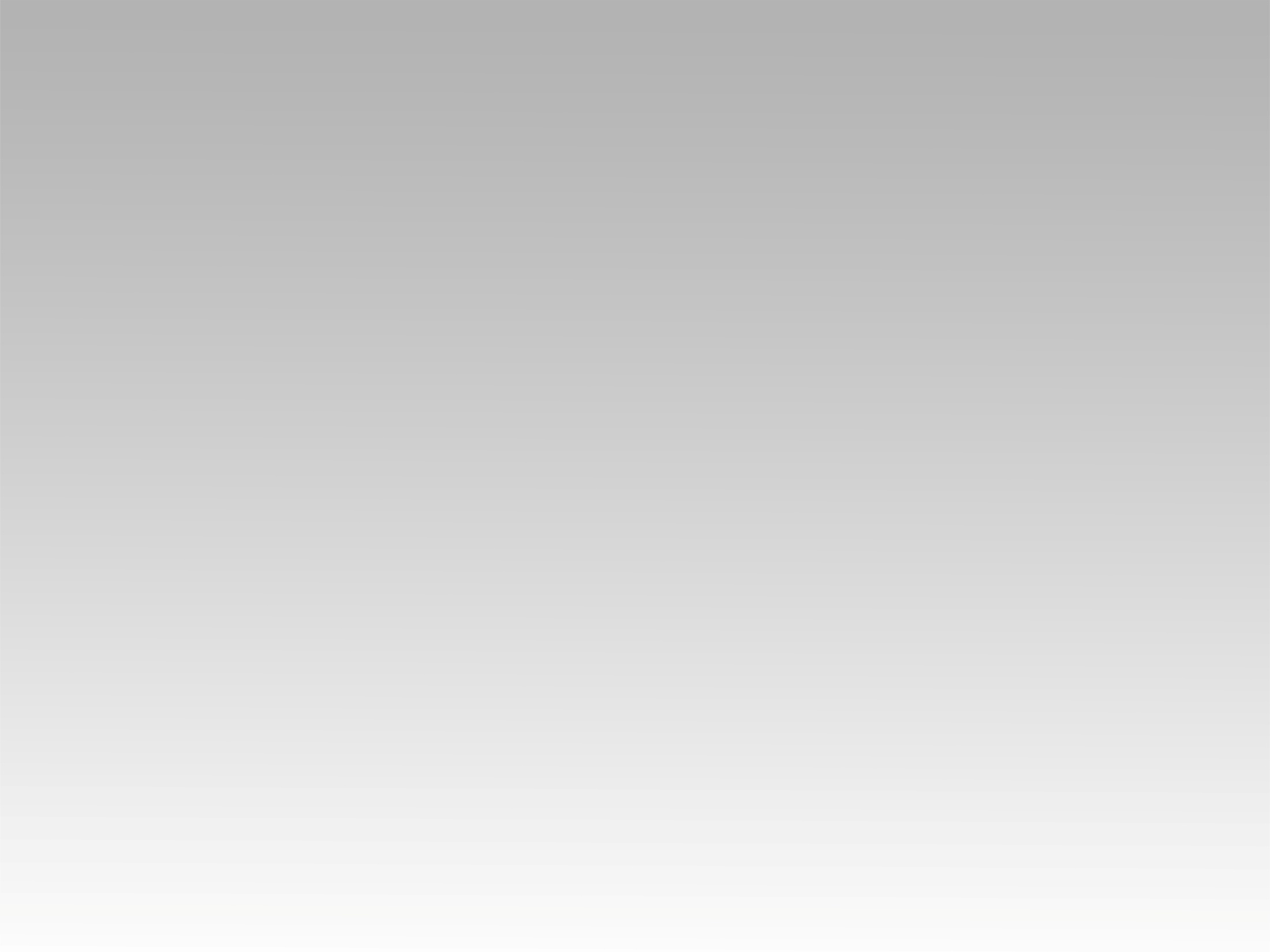 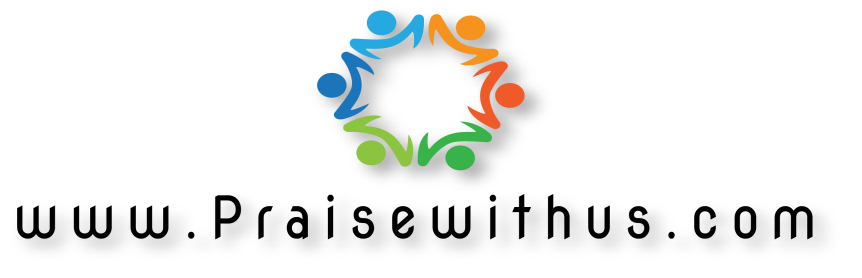